Új molekuláris biológiai módszerek
Fehérje detektálás
2015
Antitestek

Nyúl, kecske, szamár, csirke, marha, egér, patkány
Immunizálás
Vérvétel, vagy immunsejtek izolálása
és 2.-lagos antitestek
HRP-konjugált, alkalikus foszfatáz konjugált:
Fény-, vagy színreakció különböző szubsztrátokkal
Aptamerek

DNS, RNS: rövid nukleotidok, szelekció PCR-rel
In vitro előállíthatók, nem immunogének
Peptidek: 10-20 aminosav
Poliklonális antitestek készítése
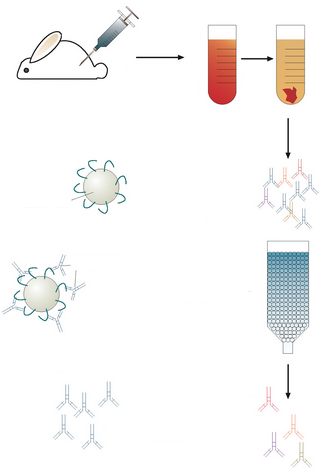 vér-
alva-
dás
vérvétel
immunizálás
antitest 
tisztítás
szérumból
sepharose gyöngy
kötődés
antigénre specifikus
antiitestek
antigént
kötő
sepharose
oszlop
aspecifikus
antitestek
nem kötnek
elúció
Monoklonális antitestek készítése
immunizált egér
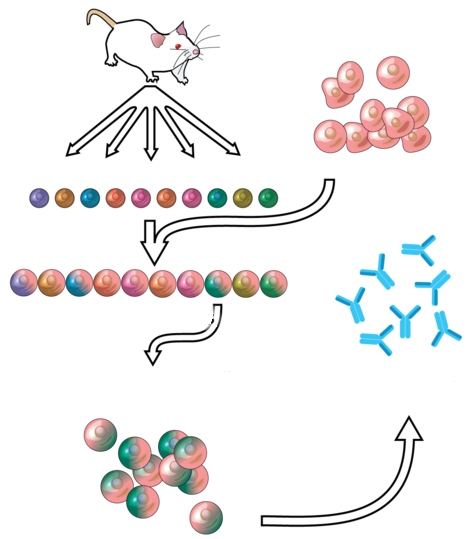 humán myeloma sejtek
lépsejtek izolálása
B sejtek
sejtfúzió
hibridóma
sejtek
tenyésztés „HAT”
sejtmédiumban
(aminopterin, hipo-
xantin, timidin)
antitestek termelése
pozitív klónok szelektálása
RNS-alapú aptamerek ciklikus szelektálása
konstans
régió
random 
régió
konstans
régió
kiszelektált
szekvenciák
T7 promóter
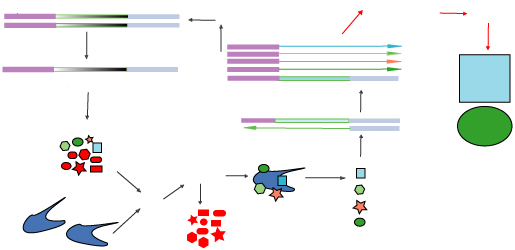 klónozás
transzkripció
aptamer
A
PCR-amplifikáció
RNS-tekeredés
aptamer
B
reverz transzkripció
specifikus
aptamerek
termeltetése
elúció
mosás
specifikusan
kötődő
oligonukleotidok
összekeverés
aspecifikus
oligonukleotidok
célfehérjék
Western Blot
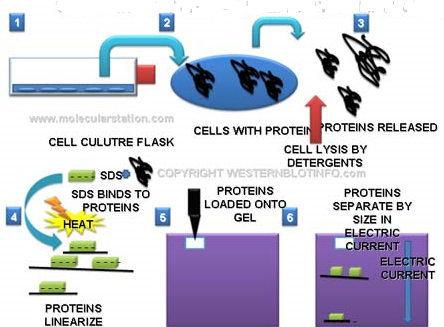 Western Blot
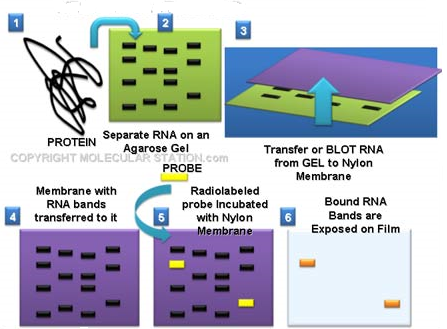 Western Blot
Minták előkészítése: +DTT, +glicerol, +EDTA,
+ festék, hőkezelés (2-5’)
Poliakrilamid gél elektorforézis
Transzfer: Nitrocellulózra, vagy PVDF-re
Blokkolás: 5% zsírtalan tejpor, TBS, 1h
Antitest: 1% zsírtalan tejpor, TBS, 0,1% Tween 20
1h – O.N.
Mosás: 3x5’
2-lagos antitest: 1 h
Mosás: 3x20’
Előhívás
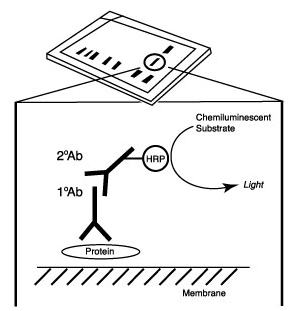 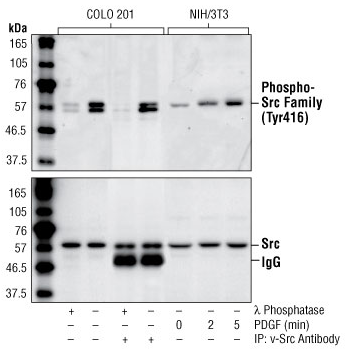 Enzyme-linked Immunosorbent Assay
(ELISA)
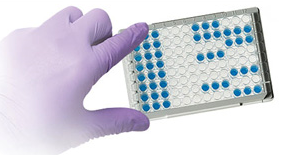 Gyors, sok minta egyszerre, kvantitatív,
könnyen mérhető
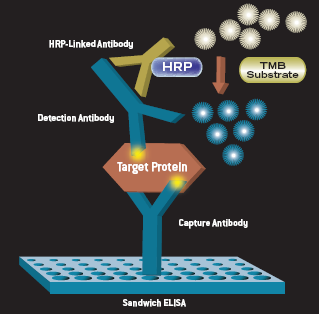 ELISA
másodlagos antitest nélkül
szubsztrát
torma-
peroxidáz
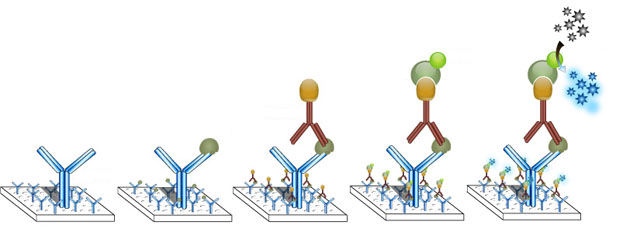 streptavidin
biotin
jelölt
antitest
kötött
antitest
célfehérje
termék
mikrozseb
alja